[Speaker Notes: In order to keep PDFs exported from this PowerPoint as 508 compliant as possible, use the existing text boxes and photo placeholders. Avoid drawing new text boxes and inserting photos willy-nilly; doing so changes the reading order, requiring extra time to fix. Thanks for helping us be more accessible to everyone.]
About Commodity Procurement
AMS Commodity Procurement facilitates the marketing of 100% domestic agricultural products through the purchase of food for International and Domestic nutrition assistance programs, feeding the hungry around the world.
[Speaker Notes: Our mission at AMS Commodity Procurement is to facilitate the marketing of 100% U.S. produced agricultural products through the purchase of food for Domestic and International nutrition assistance programs…feeding the hungry in the U.S. and around the world.  

In partnership with the USDA’s Food and Nutrition Service, we purchase a variety of fresh and primarily processed products for distribution to a variety of domestic programs.]
Federal Procurement ProgramCompetitive bidding process using:
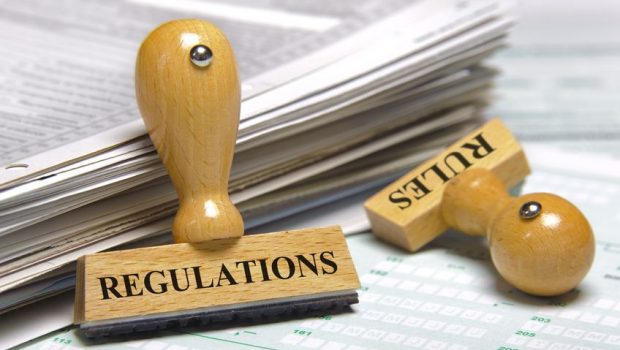 Federal Acquisition Regulations (FAR)
Agriculture Acquisition Regulations (AGAR)
Serve as the procurement arm of USDA’s Food and Nutrition Service, Foreign Ag Service and US AID.
This Photo by Unknown Author is licensed under CC BY-SA-NC
[Speaker Notes: We are a Federal Procurement Program using a competitive bidding process to purchase food.  Our contracting is guided by the Federal Acquisition Regulations and the Agricultural Acquisition Regulations.]
What Do We Buy?
U.S. produced…

Fruits and vegetables (Some fresh, mostly processed)
Dairy
Beef, pork, poultry, fish, eggs
Grains and oilseeds
[Speaker Notes: USDA purchases from vendors registered to do business with us, including processors and distributors of all sizes.  In fact, about 50% of our contracts are awarded to small businesses including firms that are:
500 employees or less
Socially  disadvantaged
Women-own
Service-disabled veteran-owned
HUB zones]
Who Do We Buy from?
Vendors registered to do business with USDA
Roughly half of our contracts are awarded to small businesses…
500 employees or less
Socially disadvantaged
Women-owned
Service-disabled veteran-owned
HUB zones
[Speaker Notes: USDA purchases from vendors registered to do business with us, including processors and distributors of all sizes.  In fact, about 50% of our contracts are awarded to small businesses including firms that are:
500 employees or less
Socially  disadvantaged
Women-own
Service-disabled veteran-owned
HUB zones]
FY 21 Purchases of Fresh Fruits and Vegetables
Fiscal Year 21 Purchases of Fresh Fruits & Vegetables

Program		         Dollars            Pounds	
Fresh Produce Box	         $13 mill.         1.7 mill.
Regular Purchases	         $63 mill.         160 mill.
Farmer to Families	         $5.8 bill.         295.6 mill. 
(produce, meat & dairy)
DOD Fresh	         $572 mill.       572 mill.
Section 32 & Trade Mitigation – Fresh potatoes, apples, pears, grapes, oranges, plums, etc. 
Section 32 is ongoing
Trade Mitigation is complete  
DOD Fresh Fruit and Vegetable Program. Most of the fresh produce purchased by USDA is through the DOD fresh program.  The program allows schools to use USDA Foods entitlement dollars to buy fresh produce (USDA DoD Fresh Fruit and Vegetable Program | USDA-FNS).
[Speaker Notes: In order to keep PDFs exported from this PowerPoint as 508 compliant as possible, use the existing text boxes and photo placeholders. Avoid drawing new text boxes and inserting photos willy-nilly; doing so changes the reading order, requiring extra time to fix. Thanks for helping us be more accessible to everyone.

Photos you use should have alternative text. Here’s how to add it:
Select the photo; you should see an overall outline appear.
Right-click the outlined photo and select ‘Edit Alt Text…’ towards the bottom.
Enter a title and description in the space provided. For a photo description, write a brief caption. To describe something more complex like a chart, pretend you’re explaining what the chart is showing to someone over the phone.]
Procurement Challenges
Expect prices for most products to be up and availability for some to be down, especially:

Canned products
Retail shelf stable products
Meat items
Ultra high temperature milk
Not as many challenges with fresh produce.
[Speaker Notes: Canned vegetables, meat
Cups, 300 cans, dehydrated potatoes
Chicken, ham, turkey, beef]
Procurement Challenges – cont.
Causes—Many COVID-19 related, some not

Packaging--Tin and plastic shortage
Label shortage
Driver and truck shortage
Market conditions
Retail demand
Cyber-attacks
Weather
USDA New Vendor Outreach
Administration Focus--USDA would welcome more participation from small to medium sized fruit and vegetable processors.
Outreach plans during the upcoming year will include; quarterly and ad hoc webinars, industry association meetings, one on one discussions, newsletters and social media. 
USDA welcomes any feedback on how we might identify small to medium sized processors and identify barriers to participation.
[Speaker Notes: In order to keep PDFs exported from this PowerPoint as 508 compliant as possible, use the existing text boxes and photo placeholders. Avoid drawing new text boxes and inserting photos willy-nilly; doing so changes the reading order, requiring extra time to fix. Thanks for helping us be more accessible to everyone.

Photos you use should have alternative text. Here’s how to add it:
Select the photo; you should see an overall outline appear.
Right-click the outlined photo and select ‘Edit Alt Text…’ towards the bottom.
Enter a title and description in the space provided. For a photo description, write a brief caption. To describe something more complex like a chart, pretend you’re explaining what the chart is showing to someone over the phone.]
Vendor Qualifications—New for Fiscal Year 2022
All new vendors approved after October 1, 2021, will have to have all technical audits and inspections completed before they can submit a bid.

We will also be offering some financial alternatives to our audited financial requirements to assist companies that have a difficult time submitting audited financials for our programs.
If interested in learning about becoming a vendor contact:
Andrea Lang, Andrea.lang@usda.gov
[Speaker Notes: In order to keep PDFs exported from this PowerPoint as 508 compliant as possible, use the existing text boxes and photo placeholders. Avoid drawing new text boxes and inserting photos willy-nilly; doing so changes the reading order, requiring extra time to fix. Thanks for helping us be more accessible to everyone.

Photos you use should have alternative text. Here’s how to add it:
Select the photo; you should see an overall outline appear.
Right-click the outlined photo and select ‘Edit Alt Text…’ towards the bottom.
Enter a title and description in the space provided. For a photo description, write a brief caption. To describe something more complex like a chart, pretend you’re explaining what the chart is showing to someone over the phone.]
Local Food Purchase Assistance (LFPA) Cooperative Agreement Program
The LFPA program is authorized by the American Rescue Plan.  LFPA will award non-competitive cooperative agreements to state and Tribal governments to support…
local
regional, and 
socially disadvantaged farmers/producers.

Cooperative agreements will allow for…
procurement of local domestic foods that are unique to a geographic area, 
meet the needs of the population and improve access to healthy and nutritious foods, and
target distribution to reach underserved communities.
[Speaker Notes: In order to keep PDFs exported from this PowerPoint as 508 compliant as possible, use the existing text boxes and photo placeholders. Avoid drawing new text boxes and inserting photos willy-nilly; doing so changes the reading order, requiring extra time to fix. Thanks for helping us be more accessible to everyone.

Photos you use should have alternative text. Here’s how to add it:
Select the photo; you should see an overall outline appear.
Right-click the outlined photo and select ‘Edit Alt Text…’ towards the bottom.
Enter a title and description in the space provided. For a photo description, write a brief caption. To describe something more complex like a chart, pretend you’re explaining what the chart is showing to someone over the phone.]
Local Food Purchase Assistance (LFPA) Cooperative Agreement Program Continued:
The Program will be announced through a Gov Delivery notification USDA Agricultural Marketing Service (govdelivery.com), posted on the AMS website and announced on www.Grants.gov.  Program requirements will be contained in a Request for Application (RFA) that will be posted on Grants.gov. 

Share best practices and lessons learned to maintain and improve food and agriculture supply chain resiliency.
[Speaker Notes: In order to keep PDFs exported from this PowerPoint as 508 compliant as possible, use the existing text boxes and photo placeholders. Avoid drawing new text boxes and inserting photos willy-nilly; doing so changes the reading order, requiring extra time to fix. Thanks for helping us be more accessible to everyone.

Photos you use should have alternative text. Here’s how to add it:
Select the photo; you should see an overall outline appear.
Right-click the outlined photo and select ‘Edit Alt Text…’ towards the bottom.
Enter a title and description in the space provided. For a photo description, write a brief caption. To describe something more complex like a chart, pretend you’re explaining what the chart is showing to someone over the phone.]
Thank you!
Christopher Purdy
Associate Deputy Administrator
USDA AMS Commodity Procurement Program
Christopher.purdy@usda.gov
202-720-3209
[Speaker Notes: In order to keep PDFs exported from this PowerPoint as 508 compliant as possible, use the existing text boxes and photo placeholders. Avoid drawing new text boxes and inserting photos willy-nilly; doing so changes the reading order, requiring extra time to fix. Thanks for helping us be more accessible to everyone.

Photos you use should have alternative text. Here’s how to add it:
Select the photo; you should see an overall outline appear.
Right-click the outlined photo and select ‘Edit Alt Text…’ towards the bottom.
Enter a title and description in the space provided. For a photo description, write a brief caption. To describe something more complex like a chart, pretend you’re explaining what the chart is showing to someone over the phone.]